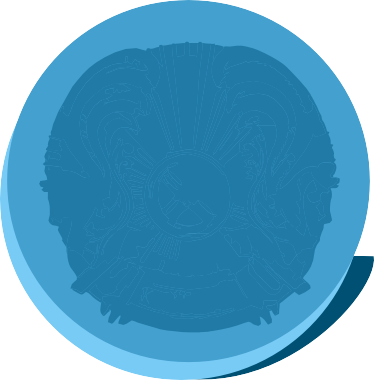 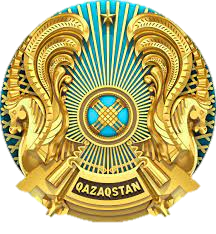 Восточно - Казахстанская область
Гражданский бюджет   1.01.2025 год
г. Усть-Каменогорск  2025 год
Исполнение областного бюджета на 1.01.2025 года
Областной бюджет на 2024 год утвержден в сумме 449,0 млрд.тенге, в том числе на декабрь 524,7 млрд.тенге, по истечению которого в областной бюджет поступило доходов 520,0 млрд.тенге (рост против сравниваемого периода 2023 года на 65 514,6 млн.тенге, что составило 99,1% к годовому объему)  из них :
       -  собственные доходы (налоговые, неналоговые поступления) – 90,4 млрд.тенге
       -  целевые трансферты  – 393,9 млрд.тенге
       - свободные остатки 2023 года – 6,1 млрд.тенге

   Полученные средства направлены на:
 
   - выполнение  государственных задач и функциональных обязанностей  государственных и правоохранительных органов, обеспечение гарантированных выплат заработной платы работникам бюджетной сферы, социальных выплат, стипендий, оплату коммунальных услуг, приобретение товаров, работ, услуг, необходимых для функционирования действующей сети бюджетных организаций. 
     За отчетный период израсходовано 518,8 млрд.тенге (план на декабрь 2024 года 524,7 млрд.тенге) или на 98,9%. Против сравниваемого периода 2023 года расходы увеличились на 70,3 млрд.тенге и составили 98,9% от годового объема расходов.
 Справочно:  аналогичная информация на 01.08.2021 и 2022 года без учета разделения областей.
Основные параметры исполнения областного 
                                  бюджета на 1.01.2025 года
РАСХОДЫ 
  518,8 млрд.тенге (98,9%)
ПОСТУПЛЕНИЯ 
520,0 млрд.тенге (99,1%)
Трансферты 
393,9 млрд.тенге
Собственные доходы 
90,4 млрд.тенге
Затраты  493,4  млрд.тенге
Погашение бюджетных кредитов
12,6 млрд.тенге
Поступление займов             17,0 млрд.тенге
Свободные остатки
6,1 млрд.тенге
Чистое бюджетное  кредитование,  финансовые  активы  25,4 млрд.тенге
Структура исполнения поступлений областного бюджета
млн.тенге
Динамика  ПОСТУПЛЕНИЙ ОБЛАСТНОГО БЮДЖЕТА








        ))00)000)0)0)000000
млн.тенге
11
СС
Структура исполнения расходов областного  бюджета
млн. тенге
Динамика РАСХОДОВ ОБЛАСТНОГО БЮДЖЕТА
млн.тенге